校车安全
博富特咨询
全面
实用
专业
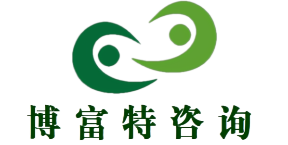 关于博富特
博富特培训已拥有专业且强大的培训师团队-旗下培训师都拥有丰富的国际大公司生产一线及管理岗位工作经验，接受过系统的培训师培训、训练及能力评估，能够开发并讲授从高层管理到基层安全技术、技能培训等一系列课程。
 我们致力于为客户提供高品质且实用性强的培训服务，为企业提供有效且针对性强的定制性培训服务，满足不同行业、不同人群的培训需求。
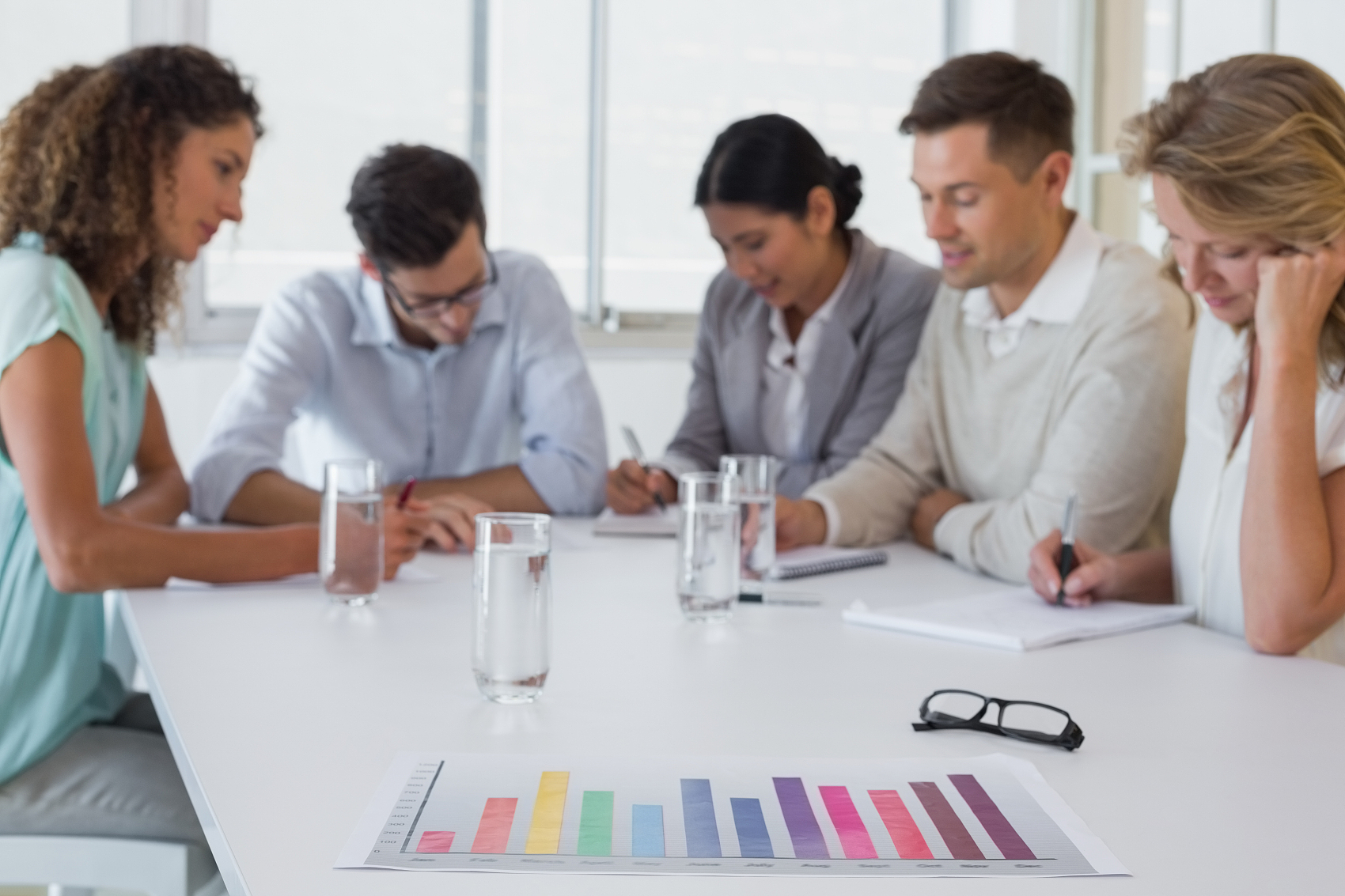 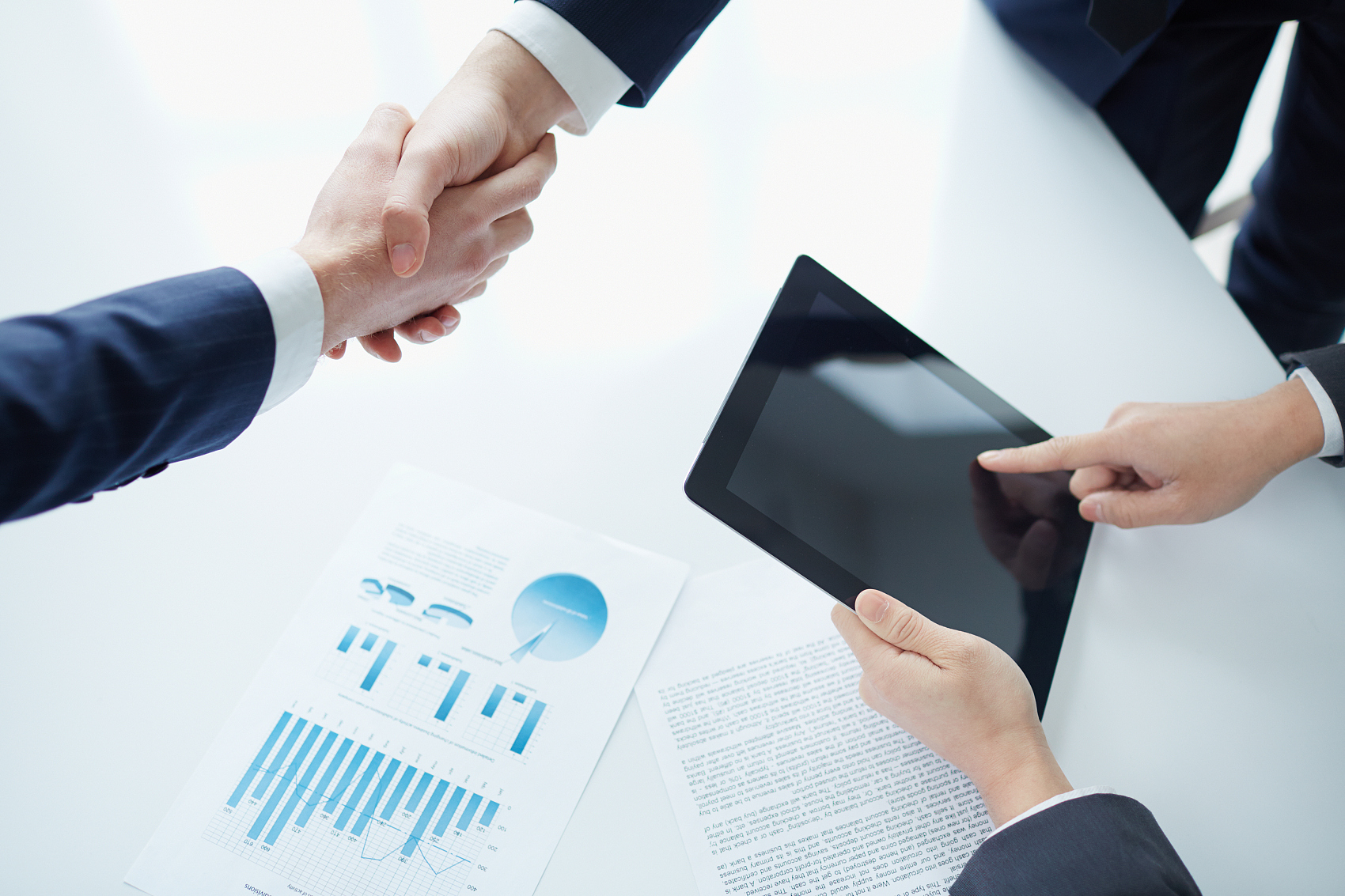 博富特认为：一个好的培训课程起始于一个好的设计,课程设计注重培训目的、培训对象、逻辑关系、各章节具体产出和培训方法应用等关键问题。
二、校车安全
时政材料
材料一：2011年11月16日上午，甘肃庆阳市正宁县榆林子镇发生一起特大交通事故，一辆货运卡车与当一家幼儿园校车迎面相撞，造成21 人死亡、43人受伤。据调查分析，事故主要是由于运送幼儿的小客车严重超员，在大雾天气下逆向超速行驶造成的。事故发生后，国务院领导同志高度重视并作出 重要批示，要求相关部门全力以赴做伤员救治和善后处理工作，认真查明事故原因，依法依规严肃处理相关责任人员，切实加强校车安全管理工作。
2011年12月13日，江苏丰县校车坠河事故已致15人死亡。
材料二：2011年11月27日，温家宝总理在第五次全国妇女儿童工人作会议上强调：“要通过中央、地方和社会各界共同努力，使校车成学生安全的流动校舍，为孩子们建立起安全无忧的绿色通道。”
材料三：2011年12月11日，国务院法制办公布《校车安全条例（征求意见稿）》，面向社会各界征求意见。
【知识链接】
1、人最宝贵的是生命，是享受其他权利的前提和基础。
2、中国共产党是我们的领路人，他始终坚持三个代表重要思想，代表中国最广大人民的根本利益。
3、青少年是祖国的未来民族的希望，青少年由于身心发育不成熟容易受到不法侵害，因此青少年应该受到特殊保护。
4、法律体现的是全体中国人民的利益。法律具有规范公民行为和保护公民合法权利的作用。
5、我国是一个负责的国家。
6、青少年的身心特点和重要地位
7、生命健康权是公民最根本的人身权，未成年人的生命健康权受到法律特殊保护
直击中考
1.这起严重交通事故暴露了什么问题？
答：（1）现实生活中，侵犯未成年人合法权益和危害未成年人生命健康的现象还时发生；（2）身心尚未成熟、社会经验不足的未成年人在面对意外伤害时，往往因处于被动地位而受到侵害；（3）校车的相关法律法规不健全，执法、监管不力等。
2.这起严重交通事故给我们带来了什么警示？
答：（1）安全问题必须警钟长鸣，常抓不懈。（2）社会、学校、家庭要各尽其职，切实保障青少年的生命安全和身心健康，确保不发生恶性事故。（3）未成年人自身要加强自我保护，掌握安全自救常识。
3.事故发生后，党和政府迅速采取的一系列举措体现了对未成年人的哪项保护？
答：社会保护。
4.为什么要“为孩子们建立起安全无忧的绿色通道”？
答：未成年人是祖国的未来、民族的希望，肩负着实现中华民族伟大复兴的历史重任，然而，未成年人的生理、心理都还不成熟，缺乏自我保护的意识和能力，所以，国家要制定专门的法律，采取必要的举措，保护未成年人的合法权益，为孩子们建立起安全无忧的绿色通道。
5.怎样才能建立起“安全无忧的绿色通道”？
答：（1）国家：建立健全相关的法律法规，规范执法，加强监管。（2）社会：积极监督，对于违规违章的校车要敢于举报。全社会要树立校车优先的交通意识。 （3）政府：要加大对校车的投资和扶持力度。（4）学校：严格管理，维护各类设施安全，加强对学生的安全教育。（5）家庭：要尽到对未成年人的监护义务， 同时加强对未成年人的安全教育。（6）交通执法部门：要加大对校车的安全检查，加强对校车司机交通安全意识的监督检查。（7）校车司机：要遵守交通秩序， 树立安全行驶的意识。（8）企业：要加大对校车的生产制造力度，保证校车本身的安全。
6.作为未成年人，我们应该如何防范侵害、保护自我？
答：一方面，我们应该积极争取社会、学校和家庭等方面的保护；另一方面，我们要尽自己所能，善于用智慧和法律保护自己。
7.甘肃校车事故发生原因有哪些？
答：（1）父母没有尽到对自己的监护责任。（2）学校没有尽到对学生的安全保护责任，为学生提供安全的出行保障。（3）司机没有遵守交通规则，安全驾驶。（4）交警部门执法力度不强，没有严格执法。（5）政府的管理、监督不到位，社会没有营造一个校车优先的社会氛围。
8.校车事故带来哪些不良影响？
答：（1）侵犯了未成年人的生命健康权。（2）给受害人的父母带来沉痛的打击，给受害者的家庭带来了无尽的伤痛。（3）不利于构建和谐社会，维护社会的稳定。（4）对整顿交通秩序带来了负面影响。
9.党和国家为什么高度重视校车安全问题？
答：①生命健康权是公民人身权利中最重要的、最起码的权利，离开了生命健康权，其他权利只能是一句空话。校园是学生日常学习和生活的主要场所，关系着学生 的身心健康成长。②未成年人是国家的希望，民族的未来，为未成年人提供特殊的保护就是保护国家和民族的明天。③未成年人由于生理和心理均为发展未成熟，是 社会中的弱势群体，其生命健康权极易受到侵害。④家庭、学校、社会都存在不同程度的侵犯未成年人合法权益和损害未成年人身心健康的现象。⑤确保学生的生命 安全，严防危险事故发生是保障青少年生命健康权的体现。
10.为了避免类似事故的发生，应该怎么办？（提出一些建议）
（1）国家：要制定和完善关于校车安全的法律法规
（2）政府：要加大对校车的投资和扶持力度
（3）社会：全社会要树立校车优先的交通意识
（4）企业：要加大对校车的生产制造力度，保证校车本身的安全
（5）交通执法部门要加大对校车的安全检查，加强对校车司机交通安全意识的监督检查
（7）校车司机要遵守交通秩序，树立安全行驶的意识
（8）学校：加强交通安全教育，规范校车的使用
（9）家长：要对学生尽到监护的责任。
11.当你发现有不合格的车辆在拉载学生你会怎么办？
（1）坚决不乘坐不合格车辆。（2）劝说其他同学避免乘坐该车辆。（3）积极的向相关部门举报违规车辆，并且宣传其危害性。
[Speaker Notes: 作者：陈明怀
2012年4月10日制]
感谢聆听
资源整合，产品服务
↓↓↓
公司官网 | http://www.bofety.com/
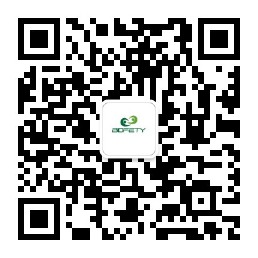 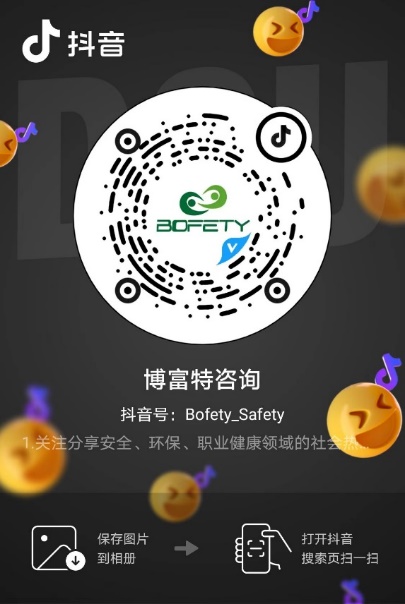 如需进一步沟通
↓↓↓
联系我们 | 15250014332 / 0512-68637852
扫码关注我们
获取第一手安全资讯
抖音
微信公众号